E-R Diagram
E-R Diagram
E-R Diagram เป็นการออกแบบฐานข้อมูลด้วยวิธีการ บนลงล่าง (Top- Down Approach) ดังนี้
1.  เริ่มต้นสร้างแผนภาพจากการระบุ เอ็นติตี้ (Entity) เช่น Customer, Employee, Sales  จากนั้นกำหนด ความสัมพันธ์ระหว่าง Entity ในแผนภาพ
2.  เพิ่มรายละเอียด (Attribute) ให้แต่ละ Entity  และใส่ข้อบังคับ บน Entity, ความสำพันธ์ และ Attribute
กรณีศึกษา: ระบบขายสินค้าหน้าร้านของบริษัท เจริญ จริงใจ ต้องการพัฒนาระบบการขาย ประกอบด้วย ความต้องการระบบ (System Requirement) ดังนี้
1. ระบบสามารถบันทึกข้อมูลการขายสินค้า
2. ระบบต้องการตัดยอดสินค้าคงเหลือทันทีที่ขายสินค้า
3. ระบบสามารถจัดพิมพ์ใบเสร็จรับเงินทันทีที่ขายได้
4. ระบบสามารถจัดพิมพ์รายงานสรุปการขายประจำเดือน ประจำปีได้
5. ระบบสามารถจัดพิมพ์รายงานสรุปการแยกตามประเภทสินค้า
6. ระบบสามารถจัดพิมพ์รายงานสรุปการแยกตามเขตการขายสินค้า
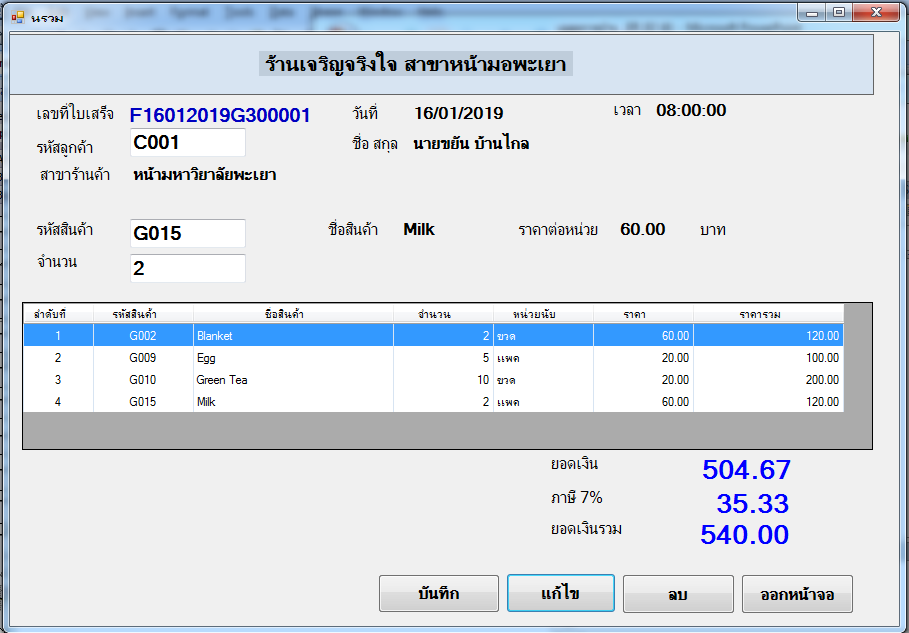 Input Data
Prototype สำหรับหน้าจอ Input ข้อมูล
User Requirements (Output Document)
Output Document
User Requirements
ตัวอย่างใบเสร็จรับเงิน/ใบกำกับภาษี
ใบเสร็จรับเงิน/ใบกำกับภาษี เป็น Output ของการทำธุรกรรมการขาย (Sales transactions) ในระบบการบันทึกการขายประจำวัน ซึ่งเป็นสารสนเทศในระดับ Transaction Processing Systems (TPS)
Output Document
รูปที่ 1 ใบเสร็จรับเงิน/ใบกำกับภาษี
User Requirements
ตัวอย่างรายงานสรุปการขายประจำเดือน
ตัวอย่างสารสนเทศในระดับ Management Information System (MIS) ของ การออกแบบรายงานสรุปยอดขาย (เป็นเอกสาร)
Output Report
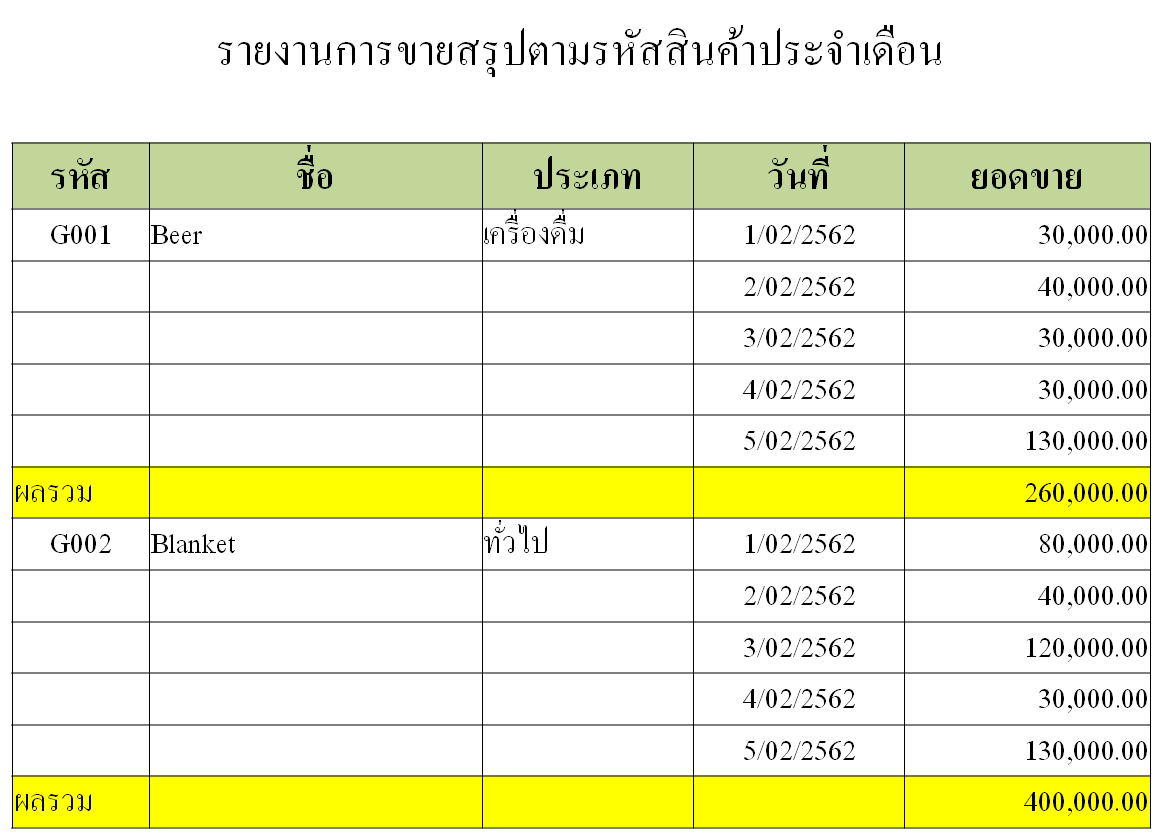 รายงานสรุปยอดขายตามประเภทสินค้าเป็น Output report ที่ช่วยในการวิเคราะห์ข้อมูล จากภาพพบว่าจะมีประเภทสินค้า เป็น Attribute ใน Database
การวิเคราะห์
จากภาพเอกสาร Input และ Output จะเห็นว่า จาก Prototype, รายละเอียดใบเสร็จรับเงิน และรายงานสรุปยอดขาย สามารถนำมาวิเคราะห์และ ออกแบบสำหรับการจัดเก็บข้อมูลของใบเสร็จในฐานข้อมูลเชิงสัมพันธ์ (Relational Database) 
	เราจะสามารถแยกข้อมูลเก็บเป็นหลาย Table ในเบื้องต้นประกอบด้วย Table Sales, Product, Customer, Shop
ขั้นตอนที่ 1. สร้าง E-R diagramประเภท Context Data Model
ขั้นตอนที่ 1. สร้าง E-R diagramประเภท Context Data Model
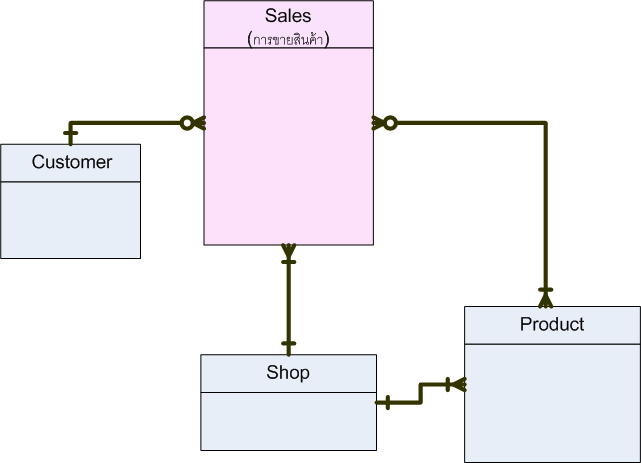 จากภาพจะพบความสัมพันธ์แบบ M:M ระหว่าง Entity Sales และ Productซึ่งจะไม่สามารถนำไปสร้าง Table จริงใน Database ได้ ดังนั้นจะต้องมีการแยก Table ตามหลักการดังนี้
การแยก Table ในกรณี M:M
ในความสัมพันธ์แบบ M:M จะไม่สามารถนำไปสร้าง Table ได้ ดังนั้นจะต้องมีการแยก Table ตามหลักการดังนี้
การเปลี่ยน E-R diagram เป็น Table แบบมีความสัมพันธ์ (TPS)
Cust_Id
Date
Product_Id
ProductName
UnitPrice
Receipt_No
M
M
Sales
Product
Sell
จากข้อมูลของใบเสร็จรับเงินสามารถวิเคราะห์ความสัมพันธ์ของข้อมูลได้ดังนี้
Entity Sales กับ Entity Product มีความสัมพันธ์แบบกลุ่มต่อกลุ่ม (Many to Many, M:M)
ExVat_Amount
Time
Vat_Amountl
Sale_Amountl
BalanceQty
…
รูปที่ 2 M:M
11
การเปลี่ยน E-R diagram เป็น Table แบบมีความสัมพันธ์ (TPS)
จากรูปที่ 2 M:M จะพบว่า  Entity Sales กับ Entity Product มีความสัมพันธ์แบบ Many to Many  ดังนั้น ความสัมพันธ์ในลักษณะนี้ 
     เมื่อมีการสร้าง Table ใน Database จะมีการแปลงความสัมพันธ์ เพื่อลดความซ้ำซ้อนในการจัดเก็บข้อมูลให้เป็น 1:M 
	ซึ่งจะได้ ผลลัพธ์เป็น Table 3 Table คือ Table Sales , Table Product  และ Table Sales_Detail 
     โดยที่ Table Sales กับ Table Sales_Detail มีความสัมพันธ์ 1:M และ
               Table Product กับ Table Sales_Detail มีความสัมพันธ์ 1:M
    จากนั้นนำเอา Primary Key จาก Sales และ Product มาใส่ใน Sales_Detail
การเปลี่ยน E-R diagram เป็น Table แบบมีความสัมพันธ์ (TPS)
M
M
Sales
Product
Sell
M
1
M
1
Sales
Product
Sales_detail
ภาพแสดงการเปลี่ยนแปลงจาก M:M มาเป็น 1:M
13
การเปลี่ยน E-R diagram เป็น Table แบบมีความสัมพันธ์ (TPS)
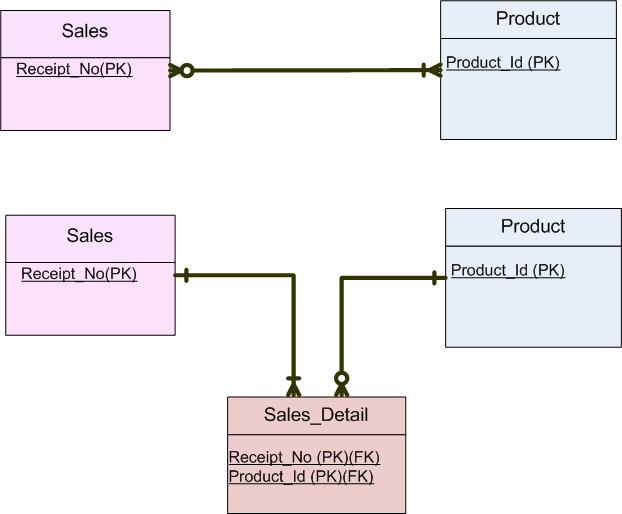 ให้นำ PK ของ Table Sale และ Table Product มาเป็น (PK)(FK) ของ Table Sale_Detail
ภาพแสดงการเปลี่ยนแปลงจาก M:M มาเป็น 1:M
ขั้นตอนที่ 2. สร้าง E-R diagram แบบ Key-Based Data Model
 (มีเฉพาะ Key)
ขั้นตอนที่ 2. สร้าง E-R diagram แบบ Key-Based Data Model (มีเฉพาะ Key)
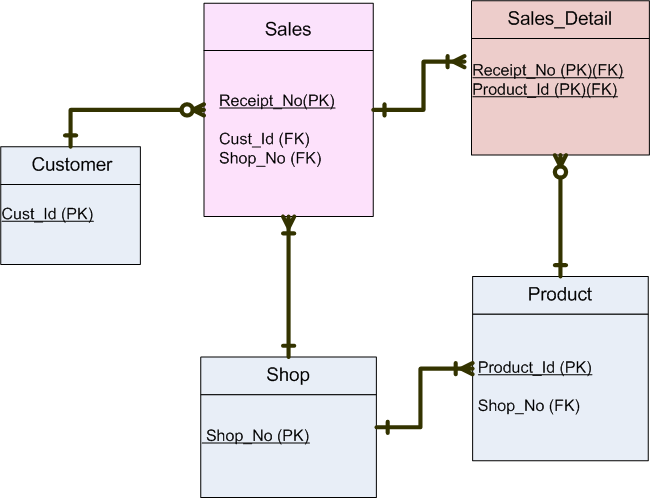 ขั้นตอนที่ 2 สร้าง Diagram ที่มีเฉพาะ Primary Key(PK) และ Foreign Key (FK) โดยที่นำ PK ของTable ฝั่ง one ไปใส่ใน Table ฝั่ง Many เพื่อทำหน้าที่เป็น FK เช่น นำ Cust_Id (PK) ของ Table Customer ไปใส่ใน Table Sale โดยใน Table Sale นั้น Cust_Id จะทำหน้าที่เป็น FK
ขั้นตอนที่ 3. สร้าง E-R diagram แบบ Fully Attributed Data Model (มีข้อมูลทั้งหมด)
ขั้นตอนที่ 3. สร้าง E-R diagram แบบ Fully Attributed Data Model (มีข้อมูลทั้งหมด)
ในการกำหนด Attribute ให้ครบนั้นให้ตรวจสอบจากการวิเคราะห์เอกสารและ User Requirement เช่น เอกสารใบเสร็จรับเงิน ว่าข้อมูลอะไรควรอยู่ใน Table ไหน
	ในการคิดเริ่มต้นให้ยึดหลักคือ แต่ละ Table ควรมีอะไร อย่าเพิ่งนึกถึง Normalization 
	จนกระทั่งใส่  Attribute จนครบ  จากนั้นให้ใช้หลัก Normalization มาตรวจสอบอีกครั้งเพื่อนำเอา Attribute ที่ซ้ำซ้อนโดยไม่จำเป็นนำออกไป โดยในการทำงานจริง บาง Attribute  สามารถมีซ้ำซ้อนได้  หากช่วยเรื่องลดการ Join Table หรือเป็นเอกสารสำคัญเช่น ใบเสร็จรับเงินที่จะต้องมีรายละเอียดเหมือนเดิมทุกอย่างเมื่อมีการพิมพ์ใบเสร็จย้อนหลัง นั่นหมายถึง Table ในการทำงานจริงนั้น การออกแบบ Table บาง Table อาจอยู่ในระดับ 1NF หรือ 2NF ก็สามารถจัดเก็บข้อมูลได้ ตามลักษณะของแต่ละธุรกิจไป
การตรวจสอบ Table
ให้ตรวจสอบกับการ Normalization อีกครั้ง ดูการ ขึ้นต่อกัน (Dependency) ของแต่ละ Attribute
ขั้นตอนที่ 3. สร้าง E-R diagram (Fully Attributed Data Model) แบบที่ 1
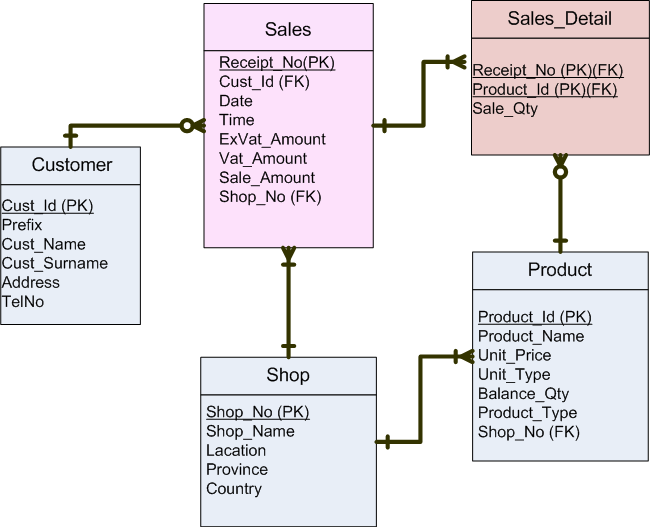 การออกแบบในลักษณะนิ้ ทุก Table จะอยู่ในระดับ 3NF
ในการออกแบบตามรูปนี้ให้สังเกต Table Sale_Detail เราไม่จำเป็นต้องเก็บ ชื่อสินค้า (Product_Name), ราคาต่อหน่วย (UnitPrice)  เพราะเราสามารถ Join Table Product เพื่อเอาข้อมูล ชื่อสินค้า(Product_Name), ราคาต่อหน่วย (Unit_Price) มาแสดงได้ และสำหรับข้อมูล ราคารวม (Total_Amount)  เราสามารถคำนวณเอาได้
ตัวอย่าง Table ที่เก็บข้อมูลของตาราง ที่เป็น 3NF
ผลลัพธ์ของการออกแบบ Table จากข้อมูลใบเสร็จรับเงิน (ระบบ TPS)
ซึ่งจะได้ ผลลัพธ์Table 3 Table คือ Table Sales , Table Product  และ Table Sales_Detail
3. สร้าง E-R diagram(Fully Attributed Data Model) แบบที่ 2
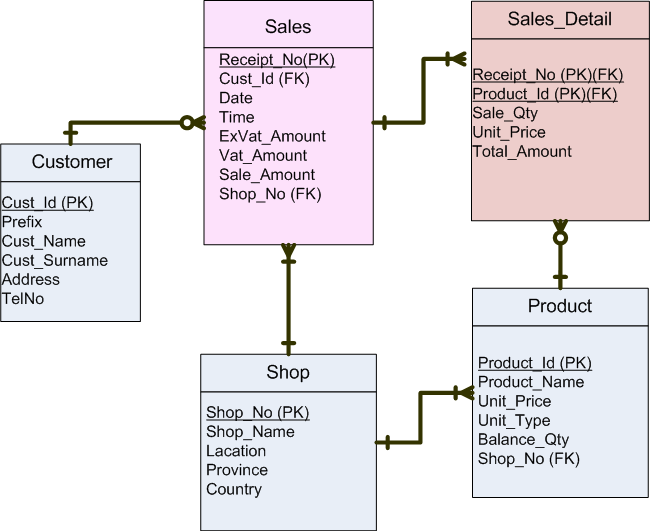 การออกแบบในลักษณะนิ้ บาง Table จะอยู่ในระดับ 3NF บาง  บาง Table เป็น 1NF  (Sale_Detail)
ให้สังเกต Table Sale_Detail ในกรณีนี้จะพบว่า การออกแบบมีการเก็บข้อมูลซ้ำซ้อน แต่เนื่องจากเป็นข้อมูลใบเสร็จ ที่จะต้องนำไปพิมพ์ใบกำกับภาษีซึ่งมีความสำคัญ เมื่อมีการพิมพ์ย้อนหลังข้อมูลจะต้องเหมือนเดิม ผู้ออกแบบสามารถ เก็บ Unit_Price ไว้ใน Table Sale_Detail ได้และข้อดีคือลดการ Join นอกจากนี้สำหรับ Total_Amount ก็สามารถเก็บค่าที่คำนวณไว้ในฐานข้อมูล ข้อดีคือ กรณีแสดงข้อมูลหลายๆครั้ง จะไม่ต้องคำนวณค่า Total_Amount ใหม่
ในการทำงานจริงบางครั้งเพื่อความถูกต้องของเอกสารที่สำคัญมาก หรือลดการ join	Table เราอาจเก็บ Table ที่มีลักษณะ 1NF, 2NF ผสม 3NF ได้ ดังตัวอย่าง ต่อไปนี้
ผลลัพธ์ของการออกแบบ Table จากข้อมูลใบเสร็จรับเงิน (ระบบ TPS)
ซึ่งจะได้ ผลลัพธ์Table 3 Table คือ Table Sales , Table Product  และ Table Sales_Detail